Τα χόμπι μου             -             My hobbies       (w3-A)
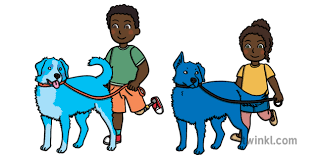 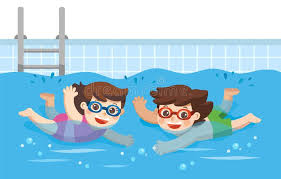 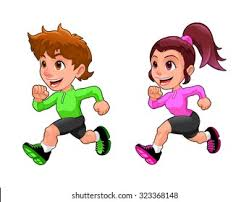 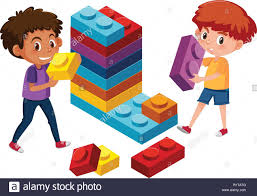 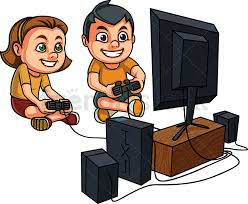 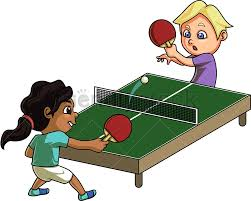 Τρέχω Τ – ρ – έ – χ – ω Τρέ – χω Τρέχω
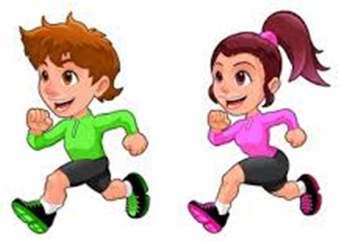 Κολυμπώ Κ – ο – λ – υ - μ-π – ώ Κο – λυ – μπώΚολυμπώ
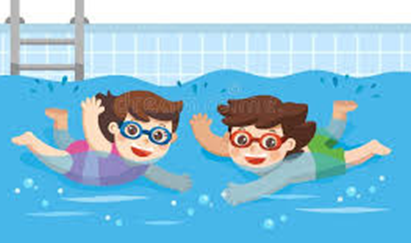 Περπατάω το σκύλοΠ – ε – ρ – π – α – τ – ά – ω     τ – ο     σ – κ – ύ – λ – ο Περ-πα-τά-ω  το  σκύ – λο Περπατάω το σκύλο
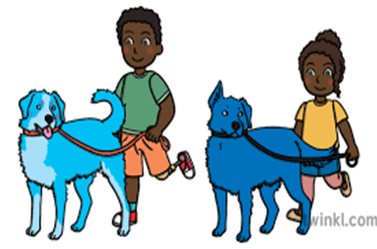 Παίζω λέγκοΠ – α–ί – ζ – ω   λ – έ - γ-κ – ο Παί – ζω     λέ – γκο Παίζω λέγκο
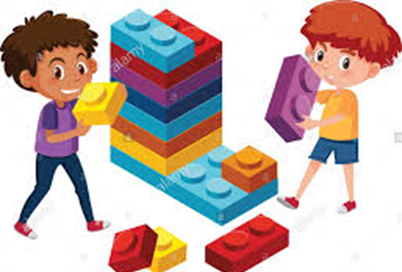 Παίζω κομπιούτερΠ-αί-ζ-ω    κ-ο-μ-π-ι-ού-τ-ε-ρΠαί-ζω       κομ – πιού – τερ Παίζω κομπιούτερ
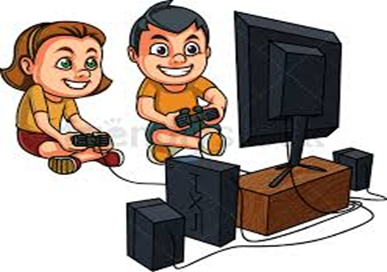 Παίζω πινγκ-πονγκ Π-αί-ζ-ω π-ι-ν-γ-κ - π-ο-ν-γ-κΠαί-ζω  πινγκ – πονγκΠαίζω  πινγκ - πονγκ
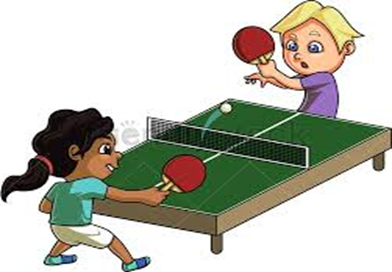 Let’s find the missing half!1. τρέχω                                              τάω     Α2. κολυμπώ                                            λο        Β3. περπατάω                                         χω         C4. σκύλο                                             μπώ        D
More missing halves to find!5. παίζω                                            πιούτερ  Α6. λέγκο                                               πονγκ      Β7. κομπιούτερ                                           ζω     C8. πινγκ- πονγκ                                       γκο          D
Let’s untangle the words!1. λοσκύ                                      τρέχω    Α2. χωτρέ                                  κολυμπώ    Β3. λυκομώπ                             περπατάω   C     4. ρπαπετωά                          σκύλο          D
And more words to untangle! 1. μπιτούρεκο                          λέγκο      Α2. ωζίαπ                                   πονγκ      Β3. γκοέλ                               κομπιούτερ   C4. ινκγπ                                   παίζω         D5. γκονπ                                πινγκ          Ε
Τι χόμπι έχεις;      -        What hobbies do you have?
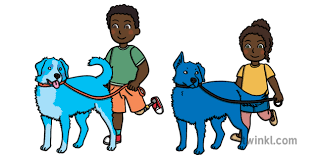 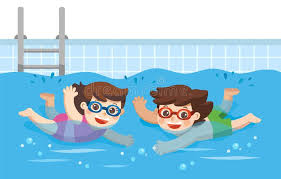 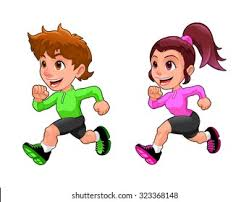 1. Παίζω κομπιούτερ
2. Περπατάω το σκύλο
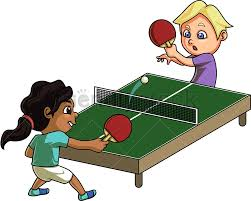 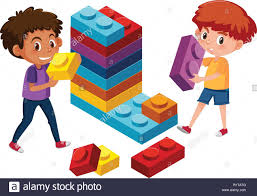 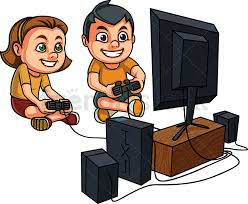 3. Παίζω λέγκο
4. Τρέχω
5. Παίζω πινγκ-πονγκ
6. Κολυμπώ
Τα χόμπις μου (3)Τρέχω, περπατάω το σκύλο,κολυμπώ (2)  παίζω λέγκο, παίζω κομπιούτερ, παίζω πινγκ-πονγκ (2)
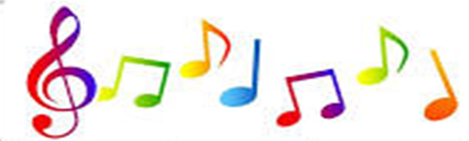 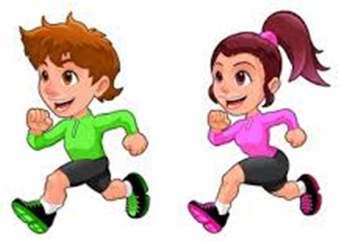 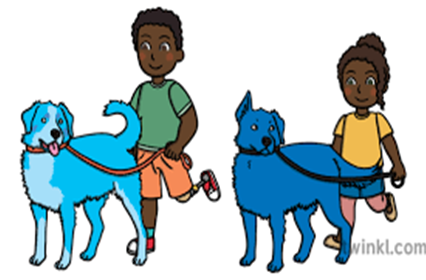 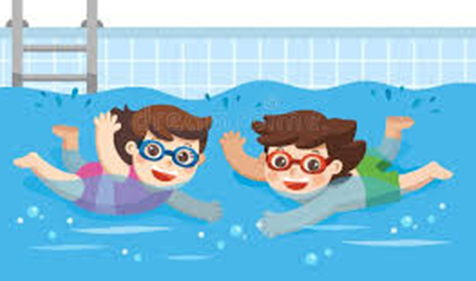 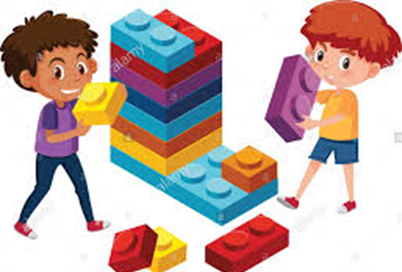 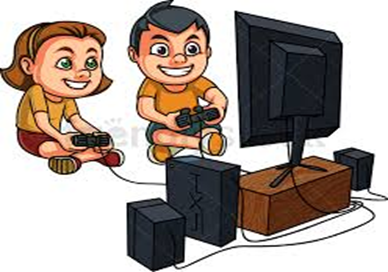 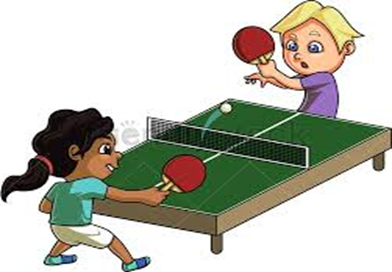 Τι χόμπι έχεις;Τρέχω, κολυμπώ.Τι χόμπι έχεις;Περπατάω το σκύλο.
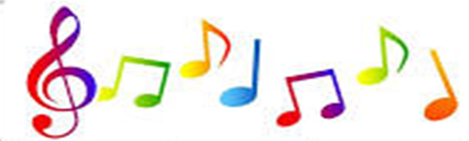 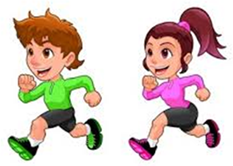 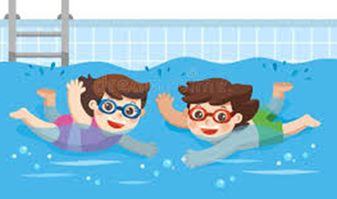 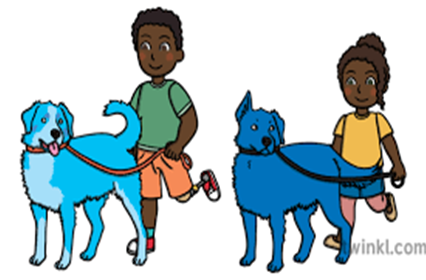 Τι χόμπι έχεις;Παίζω πινγκ-πονγκ.Τι χόμπι έχεις;Παίζω λέγκο, παίζω κομπιούτερ.
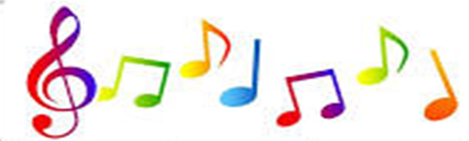 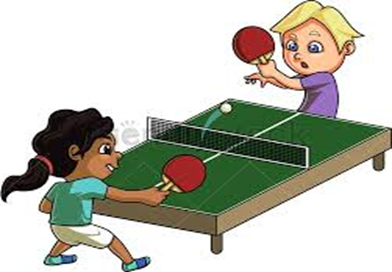 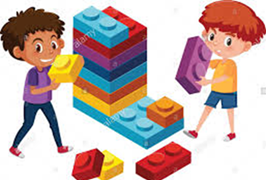 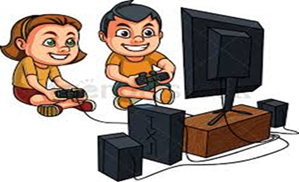